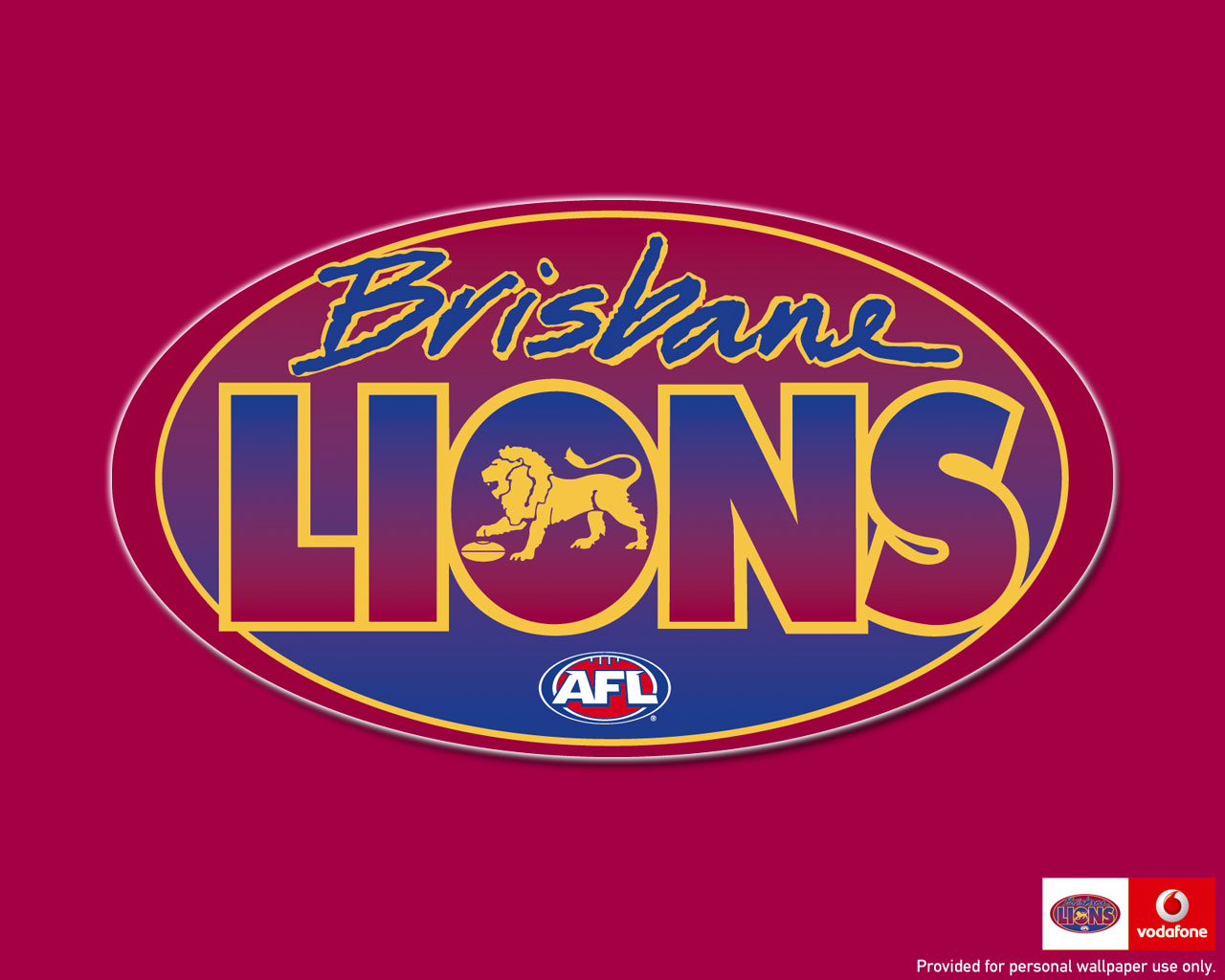 JESUS’ MIGHTY TEAM

We are Jesus mighty team
We are champions of the Lord
Through His death we’ve won the victory
Yes, Satan’s lost for sure.
All for One and one for all.
We will answer to the call.
With Jesus as the Captain
We’ll kick the winning score.
You’ll hear the mighty roar.